SDCE avtud õppematerjal MOODUL 2:
MILLISED ON ÕPPIJATE VÕIMALUSED
NB! Tegemist on toimetamata tõlkega.Kui midagi jääb arusaamatuks, palun vaadake ingliskeelset versiooni.
Teema 1: Lahendamist vajavad probleemid – tähelepanu keskpunktis globaalsed probleemid.
Moodul 2
Teema 2: Oma kogukonna arendamine kodanikuosaluse kaudu
Moodulis käsitletakse õppijate kui digitaalse kodanikuosaluse tegevustes osalejate väljakutseid.
Õppijad saavad teada, kuidas leida erinevaid näiteid ja millised on võimalused kodanikuosaluse projektide loomiseks ning milliseid pädevusi ja oskusi nad selle tegevuse käigus saavad arendada.
Teema 3: DKO projekt praktilise õppe (service learning) meetodit rakendades
Teema 4: DKO tõstab õppijate pädevuste taset. Siin on võimalused.
„Student DCE“ projekti  juhtumikirjeldused
Videod ja harjutused
This project has been funded with support from the European Commission. This publication reflects the views only of the author(s), and the Commission cannot be held responsible for any use, which may be made of the information contained therein.
Materjalides kasutatavad lühendid ja terminid
Enne kui alustame kodanikuosaluse teemaga, palun tutvuge, milliseid  lühendeid ja termineid on avatud õppematerjalides kasutatud: 

SDCE – see on projekti nime (Students as Digital Civic Engagers) lühend, mille raames need materjalid on loodud.
DKO – digitaalne kodanikuosalus.
DKO juhend – see on projekti raames koostatud juhendmaterjal, mis sisaldab teavet üliõpilaste ja digitaalse kodanikuosaluse kohta. On kättesaadav inglise, eesti, saksa ja portugali keeles.  
DKO töövahendite komplekt – projekti raames koostatud digitaalsete töövahendite komplekt, mis juhendab kasutama erinevaid digivahendeid, mida saab kasutada kodanikuosaluse tegevustes. On kättesaadav inglise, eesti, saksa ja portugali keeles.
LAHENDAMIST VAJAVAD PROBLEEMID – TÄHELEPANU KESKPUNKTIS GLOBAALSED PROBLEEMID
01
Õppija tase: Algtase
MILLISED ON MÕNED GLOBAALSED PROBLEEMID, MIS VAJAVAD LAHENDAMIST?
ÜRO Säästva arengu eesmärkide divisjon (DSDG) on ülemaailmne üleskutse kõikidele arenenud või arengumaadele tegutseda nii, et aidata lahendada olulisemaid probleeme, millega inimesed planeedil Maa silmitsi seisavad.
DSDG on rõhutanud, et vaesuse ja teise puuduste kaotamine peab tagama ka tervishoiu ja hariduse paranemise, ebavõrdsuse vähendamise ja majanduskasvu soodustamise – seda kõike samal ajal, kui võideldakse kliimamuutustega ning töötatakse meie ookeanide ja metsade säilitamise nimel.
DSDG on esile tõstnud 17 eesmärki (SDG), mille nimel peaksime kõik püüdma ja pingutama
https://sdgs.un.org/goals
VALIK SDG EESMÄRKE
Oleme valinud kolm SDG eesmärki, mis võiksid osana digitaalsest kodanikuosalusest saada kasu tänu õppijate värskele pilgule:
10. eesmärk – ebavõrdsuse vähendamine.
See eesmärk käsitleb ebavõrdsust ja selle eesmärk on vähendada ebavõrdsust riikide sees ja nende vahel.
Pärast pandeemiat on uuringud näidanud, et ebavõrdsus on suurenenud ja tõenäoliselt ka sissetulekute võrdsuse suunas tehtud edusammud pöörduvad. Seda pole finantskriisi järel nähtud.
https://sdgs.un.org/goals/goal10
VALIK SDG EESMÄRKE
12. eesmärk – vastutustundlik tarbimine ja tootmine.
See eesmärk toetab säästvaid ja vastutustundlikke tarbimis- ja tootmismustreid. Kas teadsite, et ülemaailmne "materjalide" jalajälg on aastatel 2000–2017 kasvanud 70%?
Isegi selliste ressurssidega osas nagu toit, läks 2016. aastal hinnanguliselt ligi 14 protsenti kogu maailmas toodetud toidust kaduma enne, kui see jõudis jaekaubandusse.
https://sdgs.un.org/goals/goal12
VALIK SDG EESMÄRKE
13. Eesmärk - Kliimameetmed
See eesmärk keskendub kasvuhoonegaaside vähendamisele ja kliimamuutuste mõjule. Et piirata globaalset soojenemist 1,5 °C võrra võrreldes industriaalajastu eelse tasemega vastavalt Pariisi kokkuleppele, peaks maailm saavutama umbes 2050. aastaks süsinikdioksiidi netoheiteks nulli.
Globaalseid heitkoguseid tuleks 2030. aastaks vähendada 45 protsendi võrra alla 2010. aasta taseme, et piirata globaalset soojenemist 1,5 °C võrra võrreldes tööstusajastu eelse tasemega. Arenenud riikide heitkogused on 2019. aastal ligikaudu 6,2 protsenti väiksemad kui 2010. aastal, samas kui 70 arenguriigi heitkogused kasvasid 2014. aastal 14,4 protsenti.
https://sdgs.un.org/goals/goal13
VALIK SDG EESMÄRKE
16. eesmärk – rahu, õiglus ja tugevad institutsioonid.
Selle eesmärgi idee on edendada rahumeelset ja kaasavat ühiskonda säästva arengu nimel, tagada kõigile juurdepääs õigusemõistmisele ning luua tõhusad, vastutustundlikud ja kaasavad institutsioonid kõigil tasanditel.
COVID-19 pandeemia on paljastanud ebavõrdsuse ja diskrimineerimise ning on proovile pannud, nõrgendanud ja mõnel juhul purustanud õigus- ja kaitsesüsteemid riikides ja territooriumidel.
https://sdgs.un.org/goals/goal16
LAHENDUSTE LEIDMINE
Millised võiksid olla nende probleemide lahendused? 
Toome välja kolm peamist ressurssi, mis aitavad tuvastada peamisi kohalikke/globaalseid probleeme või väljakutseid, mida õppijate kodanikuosaluse projekt võiks aidata lahendada. 
Seejärel tutvustame inspireerivad näited digitaalsetest kodanikuosaluse projektidest kogu maailmast.
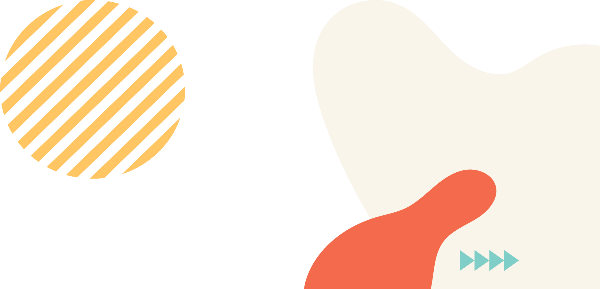 3 inspiratsiooniallikat:
1.  CITIZENSLAB
Citizenslab on suurepärane allikas, et vaadata kodanikuosaluse näiteid kogu Euroopas. Selle eesmärk on ühendada ja tugevdada aktiivseid kodanikke kõigist ühiskonnasektoritest, kes suhtuvad kirglikult oma kohalikesse kogukondadesse.
Citizenslab kasutab „laborilähenemist“ (Lab Approach), majutades ja aktiveerides inimeste ja kogukondade võrgustikke kogu Euroopas.
https://citizenslab.eu/
CITIZENSLAB
Mida Citizenslab võimaldab?
Organiseeruge, tehke koostööd, kasutage kaasloomet ning tegutsege kõigi hüvanguks tegeledes kohalike ja ülemaailmsete väljakutsetega. 
Näidake, et need uued viisid demokraatia mõistmiseks ja praktiseerimiseks peaksid olema osa meie tulevasest poliitilisest ökoloogiast
Seadke sügavalt kahtluse alla meie mõtlemine, maailmavaade ja väärtussüsteem, mis aktiveerib transformatsiooniprotsesse individuaalsel, kollektiivsel ja globaalsel tasandil, et radikaalselt leida uuesti  iseennast, oma olemis- ja nägemisviisi.
2. STREET CIVICS
Street Civics on avalik hariduse ja andmete kokkuvõtteid koondav veebileht, mis pakub advokaatidele, aktivistidele ja korraldajatele ressursse, kuidas luua sotsiaalseid ja institutsionaalseid muutusi.

Street Civics’i veebileht juhendab teid selliste peamiste teemadeosas, nagu digitaalne side ja tarkvara, kampaaniamaterjalid, teenused ja seadmed, haridus ja mängud ning lugemine, teadmised ja võim.
https://streetcivics.com/
2. STREET CIVICS
Take a look at the paper below that examines 18 examples of civic engagement activities:

https://streetcivics.com/18-examples-of-civic-engagement-activities/
LUGEGE
linglilt avanevat artiklit, mis käsitleb 18 näidet kodanikuosaluse tegevustest:
https://streetcivics.com/18-examples-of-civic-engagement-activities/
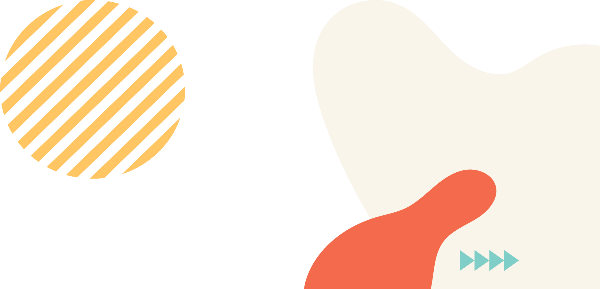 3. THE BUCKET LIST FOR INVOLVED CITIZENS
The Bucket List For Involved Citizens on nimekiri 76 erinevast viisist olla kodanikuna kaasatud.
Nimekiri sisaldab konkreetseid ja praktilisi meetmeid, et saada rohkem kaasatud kodanikuks. Loend on jagatud viieks tegevuseks, mis on olulised. See on vaba poliitilistest vaadetest ja  kuuluvustest.
5 tegevust on: kursis olemine, hääletamine, osalemine, kogukonna loomine ja suhtlus.
3. THE BUCKET LIST FOR INVOLVED CITIZENS
Allikas väidab, et igaüks meist peaks püüdma olla võimalikult aktiivne ja kaasatud oma kogukonna ja riigi tegevusse.
„Kodanikosalus on liim, mis omavalitsust koos hoiab. Kuid omavalitsuse töö võib olla raske ja nõuda palju pingutusi. Tegutsemine on meie demokraatia aluste säilitamiseks hädavajalik, olenemata sellest, milline erakond on parasjagu võimul.“
Uurige lähemalt ja ammutage sellest inspiratsiooni:
The bucket list for involved citizens: 76 things you can do to boost civic engagement now.
HEAD NÄITED
Vaatame lähemalt mõningaid „Student DCE“ projekti inspireerivaid näiteid.
Neid näiteid saab üksikasjalikult uurida meie DKO juhendis. DKO juhendi leiate klikkides siin.
BELGRADE’i ÜLIKOOL
See näide keskendub Belgradi ülikooli pedagoogika ja andragoogika osakonnas pakutavale valikkursusele nimega Kodaniku- ja kultuuridevahelise täiskasvanuhariduse meetodid.
Põhiideeks oli kasutada protsessi põhimõtteid, et luua raamistik, suhted ja ruum kodaniku- ja kultuuridevahelise hariduse teemaga tutvumiseks.
Idee oli suhelda kogukonnaga, kaardistades sotsiaalseid probleeme ja tutvudes olemasolevate haridusalgatustega.
HEA NÄIDE
BELGRADE’i ÜLIKOOL
Pandeemia tõttu oli vaja muuta õpperuumi formaati. Veebiõppesse üle minnes otsustasid üliõpilased koos töötada linna naiste turvalisuse teemal.
Üliõpilased töötasid välja kaardi, mille loomiseks inimesed jalutasid linnas ringi ja pildistasid kohti, kus nad tundsid end turvaliselt ja kohti, kus nad ennast turvaliselt ei tundnud ning koostasid töövahendi Milanote abil linna digitaalse kaardi.

Vaata täpsemat juhtumikirjeldust DKO juhendist klikkides siin.

Tutvu Milanote töövahendiga klikkides siin.
HEA NÄIDE
VIRTUAALNE ÜLIÕPILASTE PRAKTILISE ÕPPE PROGRAMM UNED-IS
Õpetajakoolituse üliõpilased Hispaaniast ja Lõuna-Aafrikast Beninist osalesid virtuaalses kultuuridevahelise praktilise õppe kursusel.
Projekti eesmärk oli tugevdada Beninist pärit hispaania keelt õppivate üliõpilaste suulist keeloskust, kuna neil puudusid võimalused (stipendiumid ja toetused) reisimiseks hispaania keelt kõnelevatesse riikidesse.
Samal ajal oli programmi eesmärk võimaldada Hispaania üliõpilastel saada paremini aru teistest hariduskultuuridest ja õppida esmalt tundma ka oma haridusreaalsust.
HEA NÄIDE
VIRTUAALNE ÜLIÕPILASTE PRAKTILISE ÕPPE PROGRAMM UNED-IS
Üliõpilaste osalemine tegevuses oli tehnoloogiapõhine. See toetas võimalust edendada kodanikuoslust virtuaalselt, kasutades 2.0 tehnoloogiaid, et aidata rahuldada teistes maailma piirkondades asuvate sotsiaalsete rühmade vajadusi.
Programm kasutas ka uudset pedagoogilist lähenemist – praktilist õpet (sellest lähemalt hiljem) ja edendas kodanikuosalust, mida toetasid virtuaalsed õpikeskkonnad.

Vaata täpsemat juhtumikirjeldust DKO juhendist klikkides siin.
HEA NÄIDE
ALLIKAD JA LISAMATERJALID
Soovitame järgnevaid allikaid ja artikleid täiendavaks lugemiseks: 

Citizen’s Lab have a comprehensive resource mapping new forms of civic engagement in Europe

Article on 10 Easy ways to be a more engaged citizen

The Digital Civics Toolkit draws on the research and work of the MacArthur   Research Network on Youth and Participatory Politics (YPP)
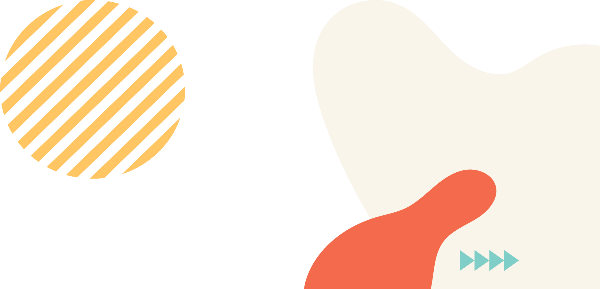 OMA KOGUKONNA ARENDAMINE KODANIKUOSALUSE KAUDU
02
Õppija tase: Kesktase
OMA KOGUKONNA ARENDAMINE KODANIKUOSALUSE KAUDU
Üliõpilaste tegevus kodanikuosaluse projektides toob oma kogukonnale  palju kasu. DKO juhend toob välja ka mitmeid eeliseid õppijatele, kes osalevad DKO projektis, et oma kogukondi kodanikuosaluse kaudu parendada.
   
Need eelised on näiteks:
karjääriga seotud oskuste praktiseerimine ja kogemuste omandamine;
tugevate suhete loomine;
suurepäraste kogemuste saamine ja väikeste kogukonnaprojektide edukaks saamisele kaasaaitamine
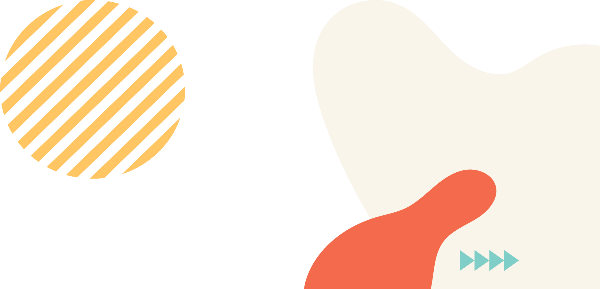 Allikas
KOLM VÕIMALUST KODANIKUOSALUSE KAUDU OMA KOGUKONDA PARENDADA
Kogukonnapõhiste organisatsioonide toetamine.
Valige probleem, mis pakub huvi ja millega soovite tegeleda;
Saage „aktivistiks“ ja  toetage kogukonnapõhiseid organisatsioone;
Toetage väikesi organisatsioone, mille eesmärk on kogukondi parandada
KOLM VÕIMALUST KODANIKUOSALUSE KAUDU OMA KOGUKONDA PARENDADA
2. Kohaliku linnavolikogu koosolekutel osalemine.
See on hea viis ülevaate ja esmaste kogemuste saamiseks;
Ehitage oma võrgustikku;
Kohtuge sarnaselt mõtlevate inimestega, kes võivad jagada teie ambitsiooni töötada välja lahenduspõhine digitaalsel kodanikuosalusel põhinev projekt.
KOLM VÕIMALUST KODANIKUOSALUSE KAUDU OMA KOGUKONDA PARENDADA
3. Kohalike ettevõtete toetamine.
Toetades kohalikke ettevõtteid, aitate:
muutuda teie kohalikul kogukonnal majanduslikult tugevamaks;
kohalikke (pere-)ettevõtteid ning töötajaid ja kohalikke tarnijaid;
Kohalike ettevõtetega suheldes arendate suhteid ja teete kindlaks nende vajadused.
ALLIKAD JA LISAMATERJALID
Soovitame järgnevaid allikaid ja artikleid täiendavaks lugemiseks:

Blog on 5 Ways To Improve Your Community Through Civic Engagement

Article about 4 Steps to Consider in the Project Planning Process for an DCE project

Report of the Taskforce on Active Citizenship
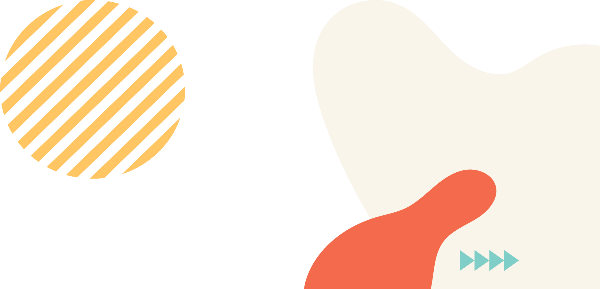 DKO PROJEKT PRAKTILISE ÕPPE (SERVICE LEARNING) METOODIKAT RAKENDADES
03
Õppija tase: Algtase
PRAKTILISE ÕPPE (SERVICE LEARNING) METOODIKA
Praktiline õpe realiseerub siis, kui õppimine toimub tegevuse ja selle refleksiooni kaudu. See aitab suurendada arusaamist ja õppimist, aga ka harjutada õppimisega seotud praktilisi oskusi.
Tavaliselt toimub praktiline õpe (service learning) neljas etapis:
Kursus hõlmab ühiskondlikku kaasatust („teenust“).
Õppijad omandavad ainespetsiifilisi ja üldisi pädevusi („õppimine“).
Kursus sisaldab koostööd partneritega praktiliste oskuste ja hoiakute kujundamiseks („praktika“). 
Teadusltulemused integreeritakse praktikasse.
Source
PRAKTILINE ÕPE JA VABATAHTLIK TEGEVUS
Praktilise õppe ja vabatahtliku tegevuse vahel on mõned erinevused, eriti kui vaadata DKO projekti, kus osalejada on sellega seotud kõrgkooliõppe kohustuste tõttu.

Praktiline õpe on pedagoogika liik, mille puhul mõned uuringud pakuvad õppimise eeliseid vabatahtliku tegevuse ees. Näiteks vähendada esimese aasta üliõpilasteväljalangevust, suurendada üliõpilaste juhtimispädevust ja ka akadeemilist tulemuslikkust.

Kuid millised on praktilise õppe ja vabahtliku tegevuse/töö erinevused?
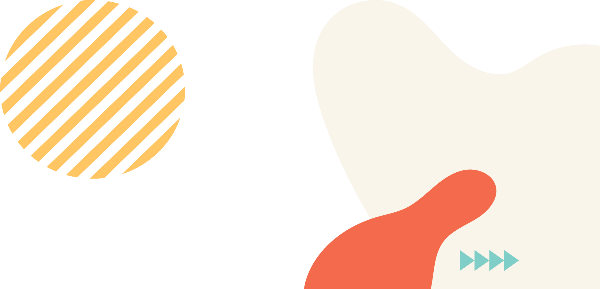 Allikas
PRAKTILISES ÕPPES PEAB SISALDUMA:
1. Vastastikune kasu. Praktiline õpe võib rahuldada nii konkreetse kogukonna vajadusi kui tuua kasu üliõpilaste akadeemilisele õppimisele ja kodanikuks olemisele.
2. Planeerimine ja refleksioon.Juhitud refleksioon aitab õppijatel oma kogemusi arvesse võtta, võimaldades neil õpitut tuvastada.
3. Seos kursuse sisuga. Kuna tegevused on alati otseselt seotud õpieesmärkidega, toetab see „kogemuslikku haridust” või õppimist kogemuste kaudu.
KOGUKONNA FOOKUSESSE SEADMINE
Praktiline õpe võimaldab õppijatel töötada otse kogukonna projektidega.

Kogukondlikud/ühiskondlikud teenused on sageli digitaalse kodanikuosaluse projekti fookuses.

Olles digitaalse kodanikuosaluse projekti aktiivne liige, võimaldab see õppijatel kogeda, kuidas ühiskondlikke probleeme vahetult käsitleda, arendades samal ajal endale vajalikke oskusi ja pädevusi.
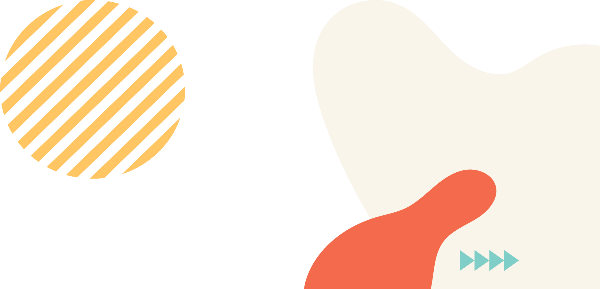 PRAKTILISE ÕPPE NÄITEID
Praktilise õppe ühendamine kursusega tagaks, et õppijad harjutaksid õpitut ja arendaksid oma pädevusi ühiskonna hüvanguks vabatahtlikuna tegutsedes.

Kaks praktilise õppe näidet on: 
Tartu Ülikooli Starter Programm
 ja 
Belfasti Kuninganna Ülikooli dementsuse teadvustamise mäng 

Mõlemad leiab DKO juhendist klikkides siin.
DKO TÕSTAB ÕPPIJATE PÄDEVUSTE TASET. SIIN ON VÕIMALUSED
04
Õppija tase: Kesktase
Õppijad, kes osalevad digitaalsetes kodanikuosaluse tegevustes, kasutavad/rakendavad oma digioskusi ja arendavad neid, et vastata nende poolt käsitletava kodanikuosaluse teema vajadustele. See võib olla info hankimine
kogukonna vajaduste kohta või veebisisu loov arendamine, et infot teistega jagada.

Järgmised slaidid käsitlevad omandatavaid pädevusi.
DIGIPÄDEVUSTE RAAMISTIK (DIGCOMP)
DigComp on  Euroopa Komisjoni poolt heaks kiidetud ja kasutusele võetud Euroopa kodanike digipädevuse raamistik.

Õppijad, kes osalevad digitaalse kodanikuosaluse tegevustes, saavad võimaluse arendada ja täiendada erinevaid digipädevusi. 

Oluline on välja tuua, milliseid pädevusi saab digitaalse kodanikuosaluse kaudu arendada.
ÜKS DIGIPÄDEVUS, MIDA ARENDATAKSEDKO PROJEKTIS OSALEDES
DigComp: 2.3 Kodanikuosalus digitehnoloogiat kasutades.
Seda pädevust võib vaadelda kui ühiskonnaelus osalemist avalike ja erasektori digiteenuseid kasutades, samuti võimaluste otsimist enesejõustamiseks ja kodanikutegevustes osalemiseks kasutades sobivaid digitehnoloogiaid.

Tutvu DigComp raamistikuga:  https://ec.europa.eu/jrc/en/digcomp/digital-competence-framework
ETTEVÕTLUSPÄDEVUSTE RAAMISTIK (ENTRECOMP)
EntreComp on Euroopa ettevõtluspädevuste raamistik ja defineerib ettevõtlust kui valdkondade ülest üldpädevust. Euroopa Komisjon on selle heaks kiitnud ja kasutab peamise tööriista ja inspiratsiooniallikana, et aidata Euroopal muutuda ettevõtlikuks ühiskonnaks.
EntreCompi raamistik määratleb 15 pädevust kolmes pädevusvaldkonnas:
IDEED ja VÕIMALUSED
RESSURSID
TEGEVUSED
ETTEVÕTLUSPÄDEVUSED
Üliõpilastell, kes osalevad DKO tegevustes, on võimalus arendadaka erinevaid ettevõtlusoskusi, alates kogukonnas lahendamist vajava probleemi avastamisest, kuni loova lahenduse leidmiseni. 

Tutvu EntreComp raamistikuga: 
https://ec.europa.eu/jrc/en/digcompedu
ÜKS ETTEVÕTLUSPÄDEVUS, MIDA ARENDATAKSE DKO PROJEKTIS OSALEDES
EntreComp: 1.5 Eetiline ja jätkusuutlik mõtlemine.  

Tagasi suurte globaalsete probleemide juurde. Oluline on oskus hinnata väärtust loovate ideede tagajärgi ja ettevõtliku tegevuse mõju sihtgrupile, turule, ühiskonnale ja keskkonnale.

Samuti on oluline mõtiskleda selle üle, kui jätkusuutlikud on pikaajalised sotsiaalsed, kultuurilised ja majanduslikud eesmärgid ning  teie poolt valitud tegevussuund. Ärge unustage tegutseda vastutustundlikult.
Source
PÄDEVUSED, MIDA ARENDATAKSE DKO PROJEKTIS OSALEDES
EntreCompi ja DigiCompi raamistikest leiab suurel hulgal teavet pädevuste kohta. Soovitame mõlema raamistikuga lähemalt tutvuda: 

DigComp raamistik:  https://ec.europa.eu/jrc/en/digcomp/digital-competence-framework

EntreComp raamistik:https://ec.europa.eu/jrc/en/digcompedu
„STUDENT DCE“ PROJEKTI  JUHTUMIKIRJELDUSED
05
Õppija tase: Algtase
„STUDENT DCE“ PROJEKTI  JUHTUMIKIRJELDUSED
Nüüd käsitleme üliõpilaste võimalusi, tutvudes samal ajal mõne juhtumikirjeldusega DKO juhendis.

Näiteid koguti 6-st Euroopa riigist, mille tulemusel koostati juhtumikirjeldused, et saada ülevaade, milline võib digitaalse kodanikuosaluse projekt välja näha ja kuidas õppijad saavad selles kaasa lüüa.

Analüüsi käigus selgus, et paljud õppijad osalesid DKO projektis, kuna see oli nende kursuse kohustuslik osa.
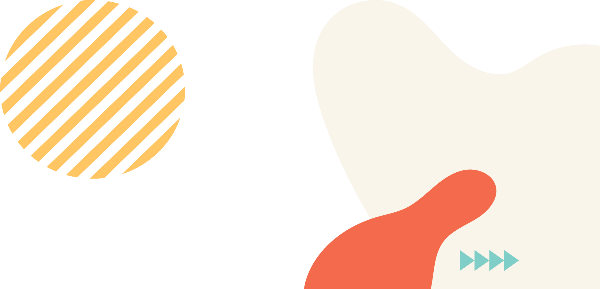 Allikas
DKO PROJEKTIS OSALEMISE PÕHJUSED
Huvitav on see, et kuigi üliõpilased vastasid, et projekt on kohustuslik, tõid nad välja ka selle kasulikkuse.

Mõned üliõpilased rõhutasid, et nad lõid suurepäraseid suhteid ja sõprussidemeid ning julgustaksid oma kaaslasi võtma ühendust ja kandideerima DKO projektiga liitumiseks, mis oleks neile kasulik.
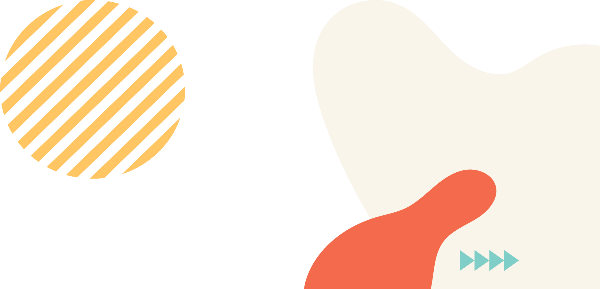 Allikas
KOHUSTUSLIKU OSALEMISE NÄIDE: 
AIT-FLAC SELTS
Athlone'i Tehnoloogiainstituut (AIT) FLAC-seltsi põhieesmärk oli infokliinikute haldamine, kuhu tudengid said tulla ning saada ühekordset õigusalast teavet kvalifitseeritud praktikutelt, kes juhendavad õigusteaduse üliõpilasi.

Enne pandeemiat kohtus FLAC-i seltskond isiklikult kord nädalas, kuid pandeemia ajal kolis see veebi.

Õigus- ja äriteaduse kraadiõppes osalevatele üliõpilastele oli kohustuslik FLAC seltsiga liituda.
HEA NÄIDE
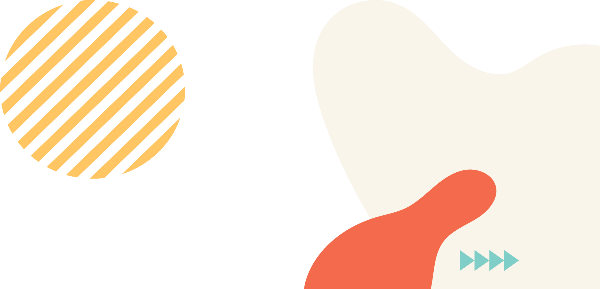 Allikas
AIT-FLAC SELTS
Kuigi see oli äri- ja õigusteaduse kursuse kohustuslik osa, andis see õülipilastele suurepärase võimaluse kogeda, mis tunne oleks töötada õigussektoris.

Üliõpilased leidsid, et see oli suurepärane võimalus aidata neil otsustada, kuidas nad võiksid tulevikus oma karjääri kujundada. On raske otsustada, kui neil ei ole varasemat kogemust sektori toimimise kohta.
HEA NÄIDE
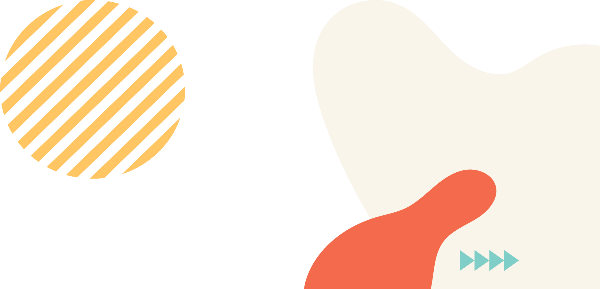 Allikas
VABATAHTLIK OSALEMINE:
STARTER PROGRAMM
STARTER programm on üliõpilastele suunatud õppekavaväline tegevus, mille eesmärk on arendada õppijate ettevõtlikku mõtteviisi ja ettevõtlusoskusi. 

See on kolm kuud kestev ideearendusprogramm, mis koosneb avaüritusest, mitmetest koolitustest ja töötubadest, võrgustike loomisest, mentorlusseanssidest ja demopäevast.
HEA NÄIDE
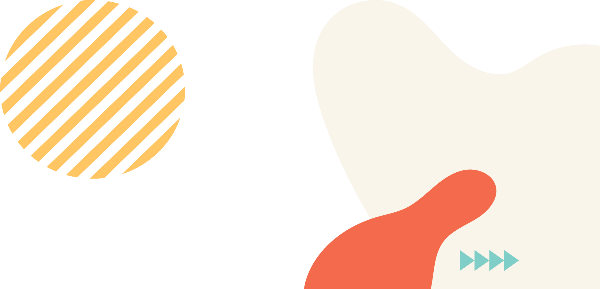 Allikas
SORTER RAKENDUS
Selle näitega seoses intervjueeritud üliõpilane õppis muutuste juhtimise õppekaval. Nende tiim nägid vajadust vähendada jäätmeid, luues rakenduse, mis aitab jäätmeid sorteerida.

Selles projektis osalejad tõid välja, et programmi käigus omandasid ja arendasid nad lisaks kogukonna probleemide lahendamisele ka erinevaid oskusi, nt ettevõtlusoskus, suhtlemisoskus, IT-oskus, meeskonnatöö oskus, juhtimisoskus ja ajaplaneerimise oskus jne.
HEA NÄIDE
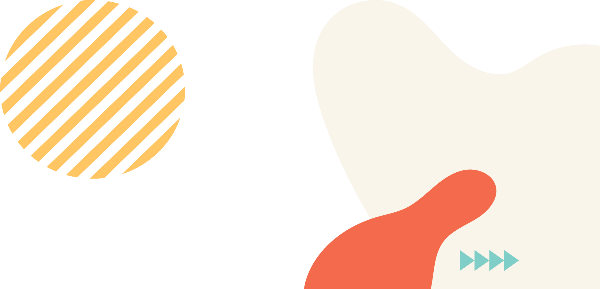 Allikas
Allikas
2. MOODULI VIDEOD JA HARJUTUSED
05
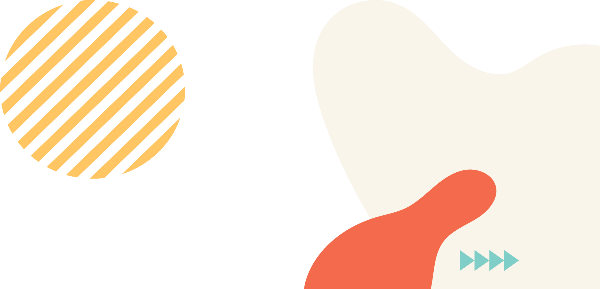 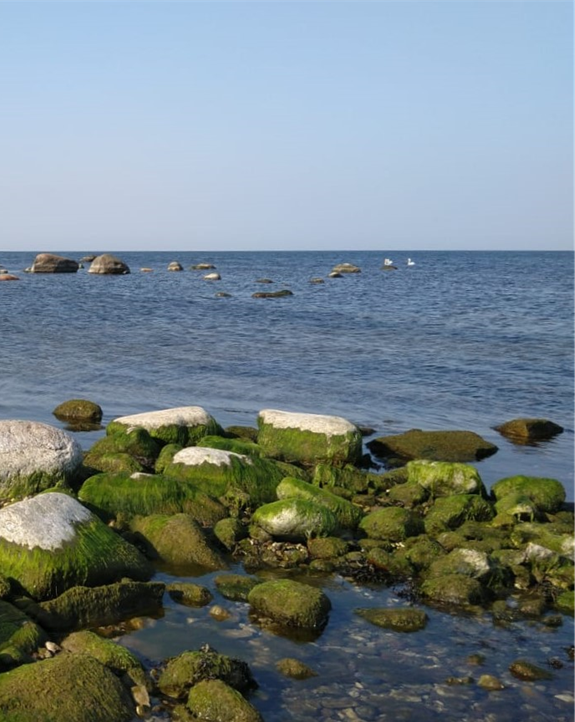 DKO VÕIMALUSED EESTIS
Rohkem infot klikkides järgnevatel linkidel DKO võimaluste kohta Eestis:

Hea kodanik

Info noorte kodanikuosaluse võimaluste kohta 

Vabatahtlike värav
VAATA

ÜRO SÄÄSTVA ARENGU EESMÄRGID (SDGS)
Vaata videot:

https://www.youtube.com/watch?v=qAIolKgDPrA
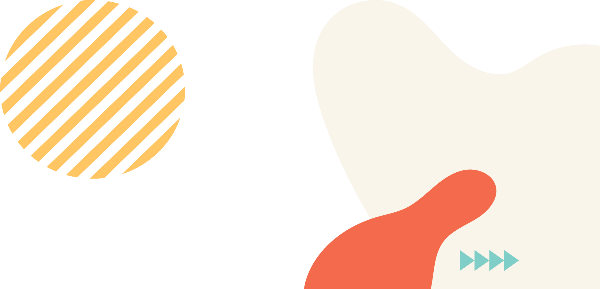 VAATA


KODANIKUOSALUSE MUDELID
Vaata videot:

https://www.youtube.com/watch?v=NpCzIniPZDU
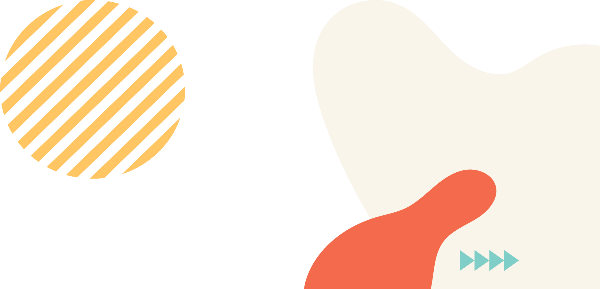 VAATA


ÜLIÕPILASTE KODANIKUOSALUSE TAASTAMINE
Vaata videot:

https://www.youtube.com/watch?v=wqrHkM_6dsM&t=1s
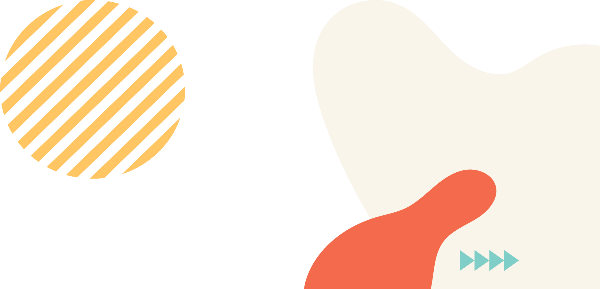 VAATA

ÜLIKOOLIDE KOLMAS MISSIOON
Vaata SocialErasmus+  videot:

https://www.youtube.com/watch?v=BV8PICN1xWM
1. ÜLESANNE: INDIVIDUAALNE ÕPPIMINE JA REFLEKTSIOOON
See ülesanne võtab umbes 45 minutit.

Vaadake selle mooduli videosid ja tutvuge DKO võimalustega Eestis.
Vastake kirjalikult järgmistele küsimustele:
Mõelge, millised on erinevad kohalikud või globaalsed probleemid, mida saaks DKO projektiga lahendada?
Millistel erinevatel viisidel ja kuidas saaksite oma kogukonda parandada? Kuidas te seda teeksite?
Mõeldes selle globaalse või kohaliku probleemi lahendamisvõimalusele, kas kasutaksite praktilise õppe metoodikat või vabatahtlikuna tegutsemist? Palun mõelge, miks see lähenemisviis oleks teie arvates parim?
Mõelge, milliseid pädevusi saate arendada DKO projektis osaledes?

SOOVITUS: Kui teil on raskusi ideede leidmisega, mõelge kõigele, mida olete sellest moodulist ja YouTube'i videodest õppinud, ning rakendage seda oma vastustes. Samuti võite mõelda kogemustele ja võimalustele, mis teil on teie elu jooksul olnud, mis on olnud seotud kodanikuosalusega/kodanikuaktiivsusega.
2. ÜLESANNE: GRUPITÖÖ - DKO PROJEKTI IDEEDE ARENDAMINE
See ülesanne võiks võtta umbes 30 minutit.

Moodustage 4–6-liikmelised meeskonnad.
Arutage oma meeskonnakaaslastega ja tooge välja kogemused, mida olete kogenud seoses kodanikuosalusega/kodanikuaktiivsusega. Mõelge seekord kogemustele, millel on suurem globaalne mõju.
Kasutades neid kogemusi, proovige arendada oma idee DKO projekti jaoks. Kõigepealt tuvastage kohalik või globaalne probleem ja arutage, kuidas teie meeskond selle lahendamisega võiks tegeleda. Mõelge, kas teie DKO projekt sobitub praktilise õppe metoodikaga ja miks. 
Esitlege oma DKO projekti õppejõule ja teistele kursusekaaslastele tagasiside ja täiendavate ideede saamiseks.